Ethnographic Fieldwork
Part 2. 
Interviewing
Interviewing Posing questions to research subjects and recording their responses.
Designing 
an Interview
Qualitative data is Information about the characteristics (“qualities”) of things (expressed in words rather than numbers).
Quantitative data is information about the measurements (“quantities”) of things (expressed in numbers rather than words).
Open-ended questions cannot be answered with a simple 
“yes” or “no” (elicit more descriptive and in-depth responses).
Fixed-choice questions limit the number or type of possible answers (to elicit more quantifiable and comparable responses).
“Ethno” by Gabriel White 
is licensed under CC BY-SA 2.0.
Informal
Formal
Research interviews can be categorized by the degree of structure (organization) and control (over responses) used.
Informal
Informal interviews are like regular conversations except that the researcher later recalls and records what the subject said as data.
Informal
No structure 
or control.

A common part 
of participant observation.
“Wywiad etnograficzny, Dubiny 02” 
by Marta Malina Moraczewska is licensed under CC BY-SA 3.0.
Unstructured interviews have 
a prepared list 
of topics, but few-to-no prepared questions.
Formal
Unstructured	Semi-Structured	Structured
Elicits more qualitative data, but the answers are not (easily) quantified and compared.
Formal
Unstructured	Semi-Structured	Structured
Semi-structured interviews have an interview guide: 
A prepared list 
of topics and questions to be covered in order.
Formal
Unstructured	Semi-Structured	Structured
Allows unplanned questions via follow-up questions and probes.
Formal
Unstructured	Semi-Structured	Structured
Elicits more quantifiable data than unstructured interviews and more flexibility than structured interviews.
Formal
Unstructured	Semi-Structured	Structured
During structured interviews, each subject is asked the same (often fixed-choice) questions in the same order and in the same way.
Formal
Unstructured	Semi-Structured	Structured
Contain directions for interviewers to ensure comparability No unplanned questions (follow-ups also planned).
Formal
Unstructured	Semi-Structured	Structured
Contain directions for interviewers to ensure comparable answers across interviews despite differences in interviewers.
Formal
Unstructured	Semi-Structured	Structured
No unplanned questions (follow-ups also planned).
Formal
Unstructured	Semi-Structured	Structured
Elicits more quantifiable data than semi-structured interviews but none of the flexibility.
Formal
Unstructured	Semi-Structured	Structured
Good questions are …
working to answer the research question.
RQ: Are polyamorous relationships happier than monogamous relationships?
“How often do you and your partner(s) fight?” 
is relevant to the research question.
RQ: Are polyamorous relationships happier than monogamous relationships?
“Where did you and your partner(s) meet?” is not relevant to the research question.
Good questions are …
logically organized.
Q10. Would you ever consider monogamy?

RQ: Are polyamorous relationships happier 
than monogamous relationships?

Q1. Would you ever consider monogamy?
Good questions are …
phrased plainly, spoken clearly, and asked tactfully.
[using nonvulgar words, nonjudgmental phrasing, etc.]

RQ: Are polyamorous relationships happier 
than monogamous relationships?

[using vulgar words, judgmental phrasing, etc.]
“Have you ever 
hurt yourself?”
Good questions are NOT …
ambiguous.
“Have you ever 
smoked cigarettes 
or marijuana?”
Good questions are NOT …
double-barreled.
“You believe in 
God, right?”
Good questions are NOT …
leading.
“When did you 
stop drinking?”
Good questions are NOT …
loaded.
“Have you ever betrayed your spouse?”
Good questions are NOT …
threatening.
A bias is a systematic error in research design that effects validity (and thus the truth of the conclusion).
Validity refers to how well a research instrument (such as an interview) measures what it is supposed to measure.
“InterviewAT” by Alexrowe99 is licensed under CC BY-SA 3.0.
Response effects bias data due to the qualities of the
 interviewer, interviewee, or setting of the interview.
Do you think 
that mustaches 
are a good look?
“_MG_1821 (2)” by Justin Hoch
is licensed under CC BY 2.0.
The deference effect occurs when subjects respond differently in order to avoid offending the interviewer.
Describe 
your most embarrassing experience.
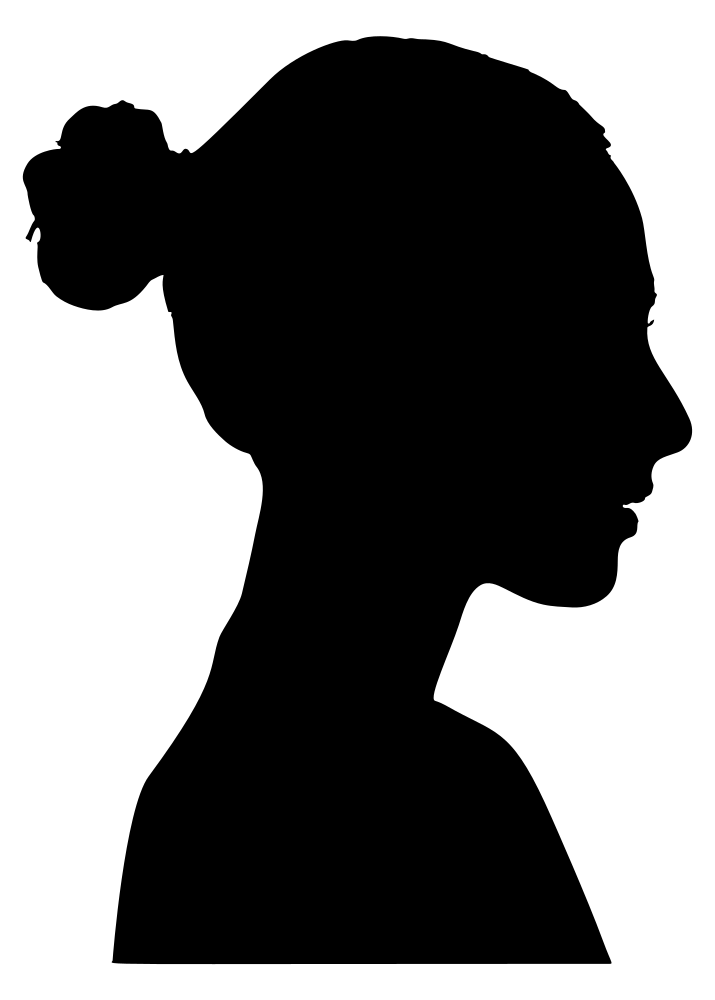 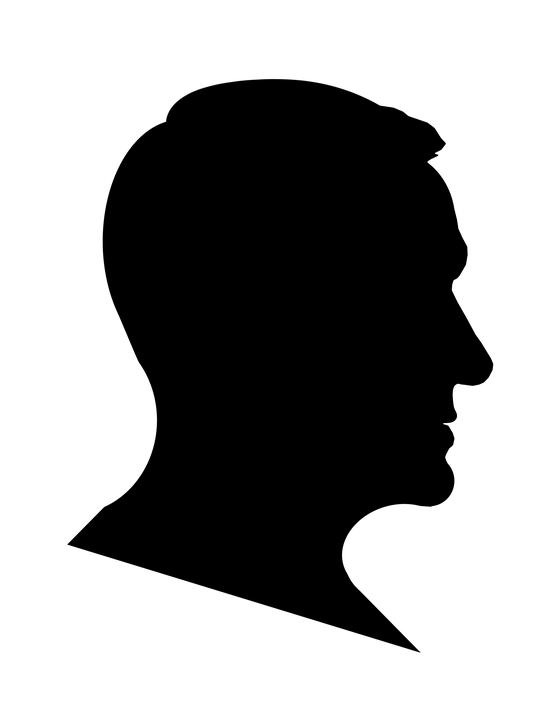 The third‐party‐present effect occurs when subjects respond differently than they would if others were not present.
”Have you ever 
betrayed your spouse?”
The threatening question effect occurs when subjects avoid answering or lie due to a threatening question.
Follow-up questions and probes are used to elicit additional information from subjects.
Are you religious?
Yes.
So, you believe in God?
Prompting biases data by suggesting responses rather than allowing subjects to conceive of their own.
Are you religious?
Yes.
In what ways 
are you religious?
Probing avoids biasing the data with phrasing that allows subjects to conceive of their own responses.
Silent Probe
Remaining quiet and waiting for the subject to continue.
Tell-Me-More Probe
Asking the interviewee to 
expand upon a response.
e.g.,
Echo Probe
Repeating previous answer before asking next question.
Uh-Huh Probe
Using affirmative utterances such as “uh-huh” or “I see”.
Conducting 
an Interview
“Yamal 2009” by Pink floyd88 a 
is licensed under CC BY-SA 3.0.
Break the ice with small talk.
How about 
this weather?
Small Talk
How about 
this refugee 
crisis?
Large Talk
Practice active listening.
Focus on the current answer rather than
your next question.

Ignore distractions, both internal and external, that arise.
At what age did you 
get your first tattoo?
26 … it was a few weeks after my father died …
Do you think tattoos 
have become more acceptable since then?
Active Listening
At what age did you 
get your first tattoo?
26 … it was a few weeks after my father died …
I’m so sorry. 
Would you like to 
talk about it?
Active Listening
Face the interviewee.

Make regular 
eye contact.

Nod along 
to responses.
Use body language to show interest and attention.
Express gratitude.
Fieldwork Exercise #2Submit to Moodle by the start of class on XX/XX.
Audio record a short 
interview with someone.
Begin by asking ONLY ONE of the following questions.
“Are you happy?”
“What is the 
meaning of life?”
Use impromptu follow-ups and probes to keep him/her talking for 3 minutes.